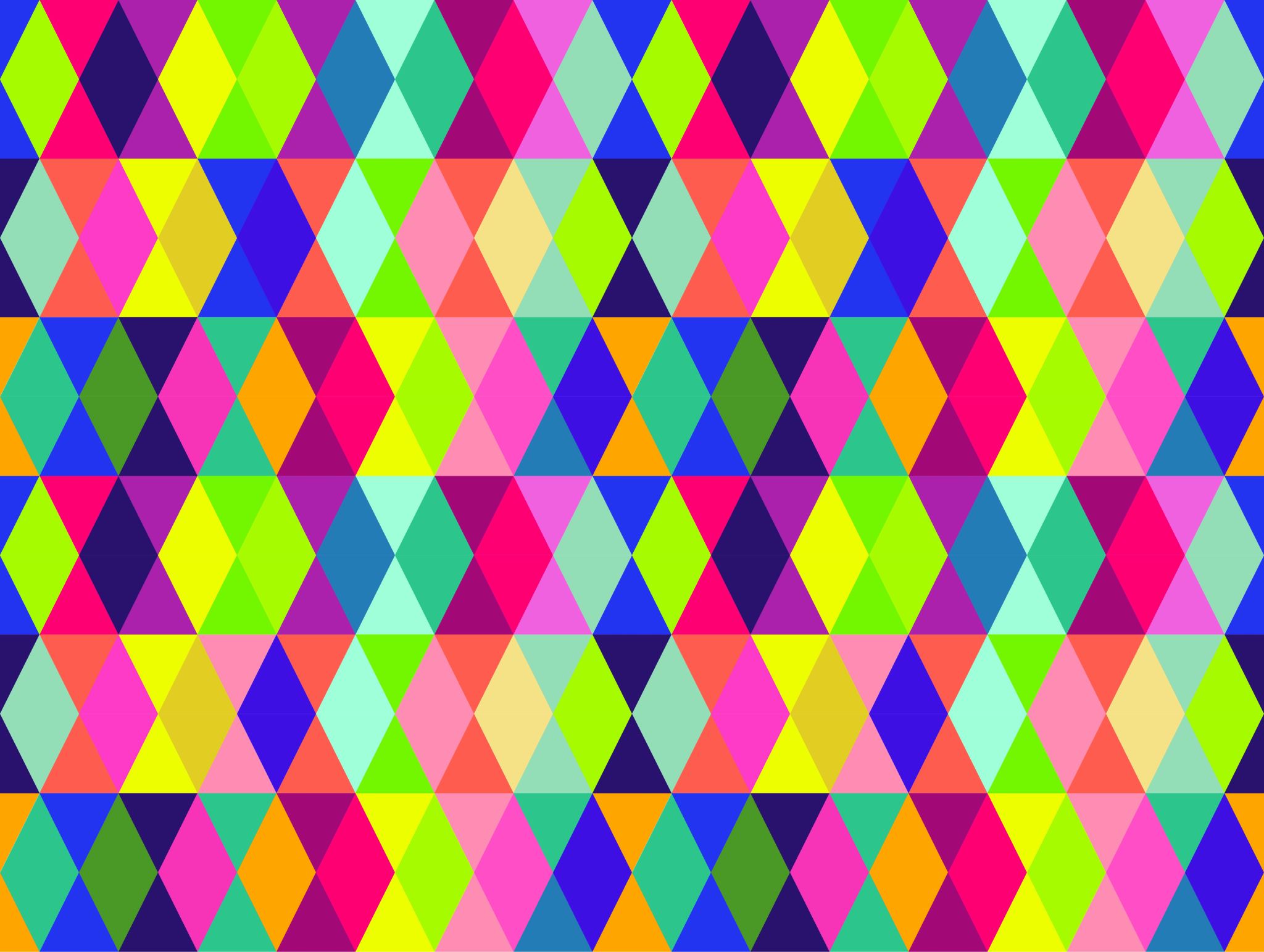 Çağdaş Yunan Edebiyatının ilk yılları
Bizans dönemi (1000-1204): Uç beyi geleneği – Digenes Akrites destanı
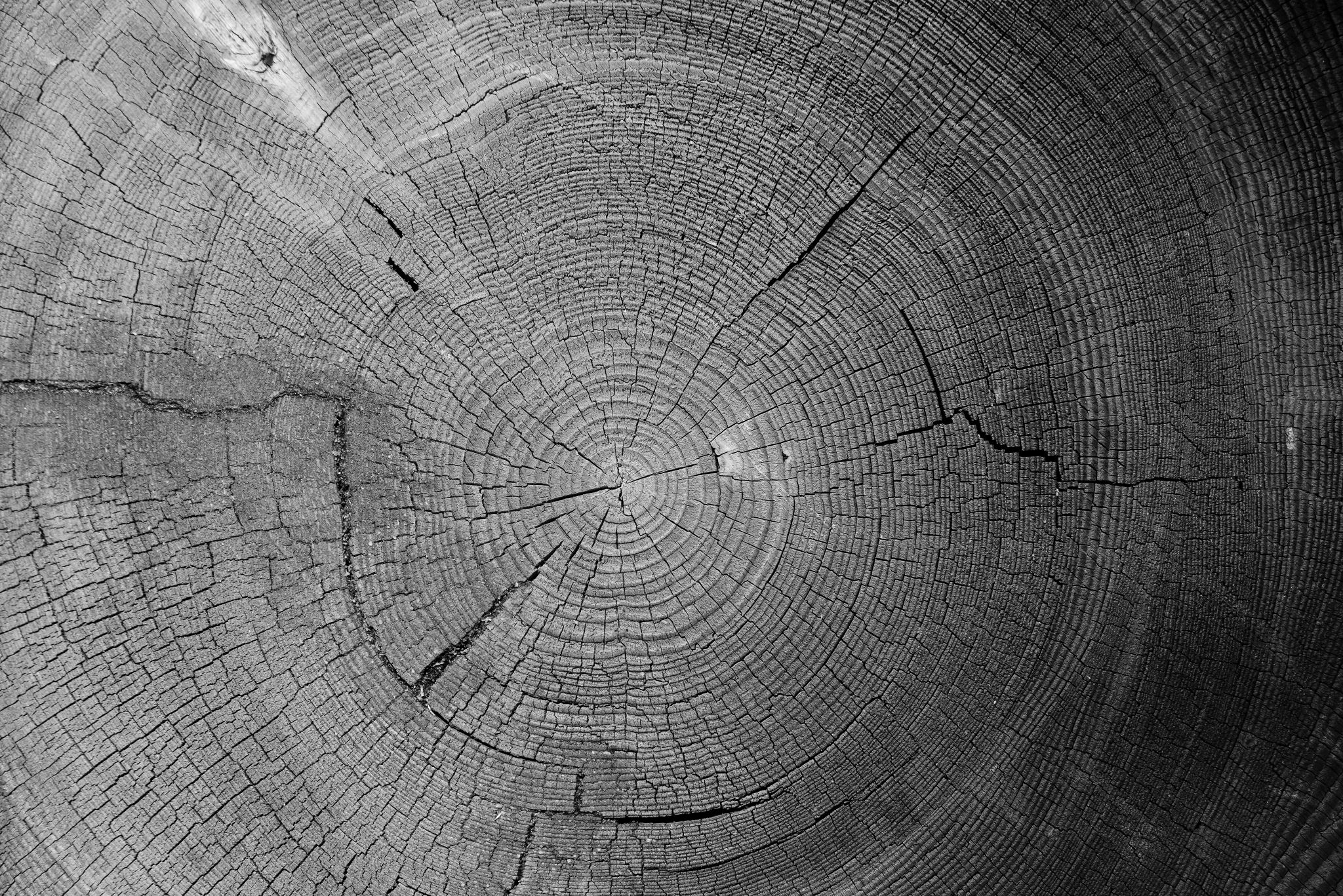 Uç beyliği halk türküleri
Ortaçağ Avrupa'sında halklar kahramanlık destanlarını, hem sözlü hem yazılı olarak, yeniden keşfediyor.
Uç beyleri Bizans imparatorluğun sinir muhafızlardır.
Bizans topraklarında uç beyliği halk türküleri öyküleyici anlatım biçiminde uç beylerin mücadelecini kutluyor.
Digenis Akritis Destanı
Digenis Akritis Destanı
Digenis Akrites Destanı
Destanın ana özellikleri
Kahramanların cesareti
Aile sevgisini ve tanrıya hürmeti kutsuyor
Şiir dilinde hem halk ve aydın unsurları var, stil tek biçimli değil, kafiye yok.
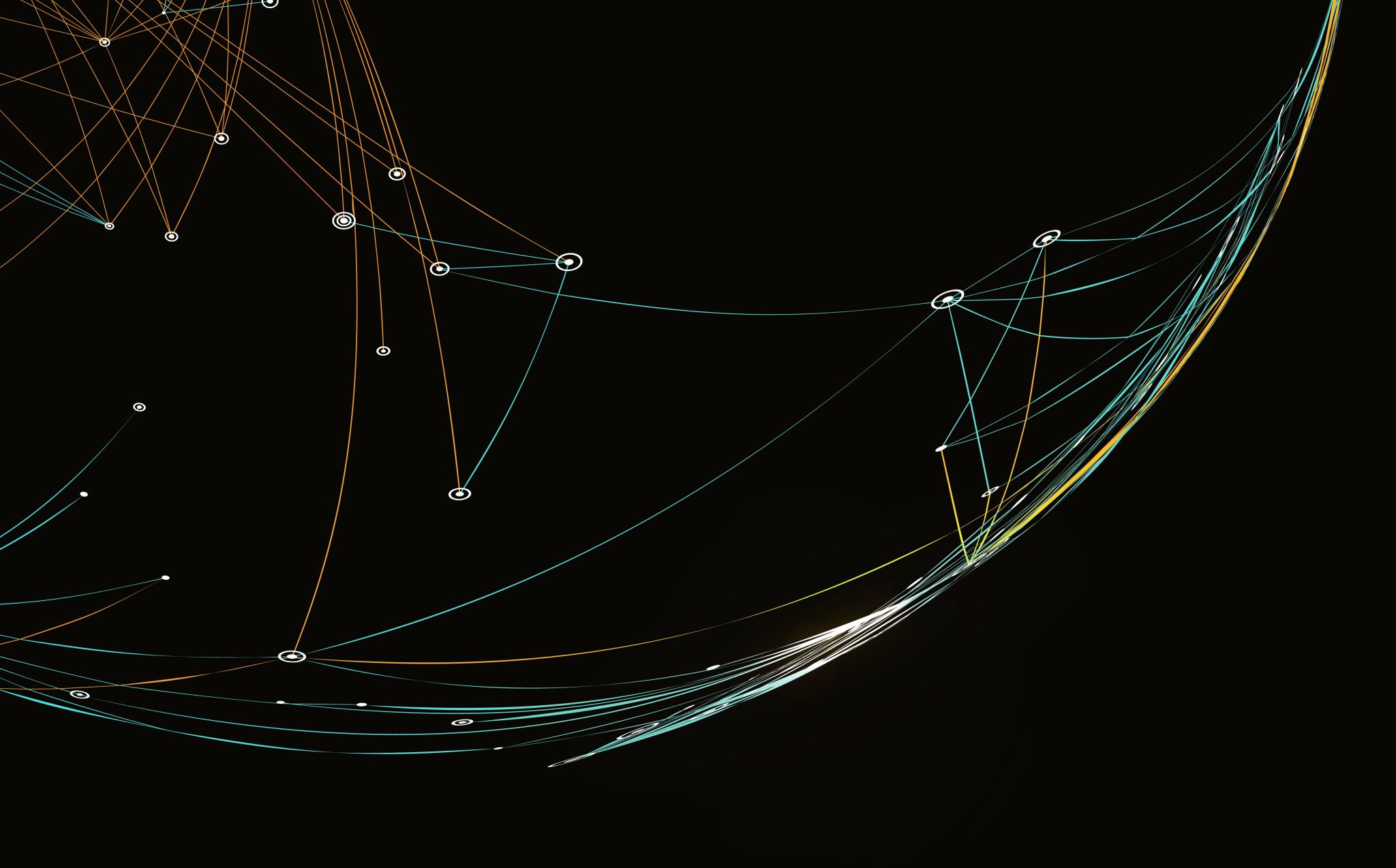 Frenk (Haçlı) yönetimi (1204-1453)
Batı ve Bizans kültürlerin arasında etkileşim gözlenmektedir. 
Dönemin edebiyatında uç beyi geleneği ve şövalye atmosferi birleşmektedir.
Şiirsel romanlar ortaya çıkmıştır.
Frenk (Haçlı) dönemi (1204-1453)